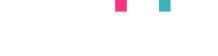 Embedding sustainability in 
daily operations of buildings
IoT & ML-driven enterprise platform for predictive maintenance, asset performance, and sustainability management across portfolio.
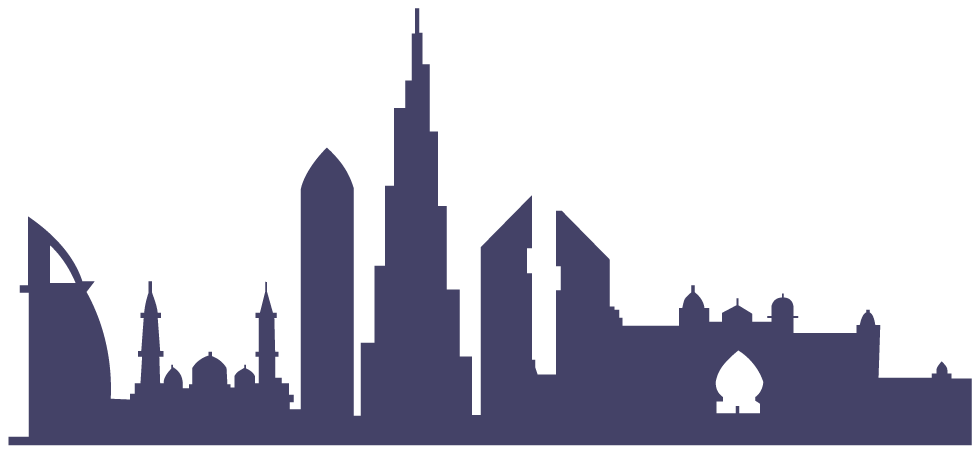 MOVING BEYOND THE BUZZWORD
What’s REALLY holding us back from everyday sustainability?
1. Typically thought of as cost-heavy physical 
retrofit
Expensive retrofits / replacement measures such as glasses, facades, wall paints, lighting etc.

Past mindshare of longer timeline for ROI making sustainability be seen as an add-on/nice-to-have
3. Reactive ops rather than predictive
2. Piecemeal tech approach - unmined and valuable data in silos
Complex built environment with multi-vendor BMS/BAS

Every building is unique - no centralised intelligence available

Single-purpose tools rather than an enterprise approach
Reactive ops leading to faster asset wear and tear

Fire-fighting issues instead of predictively optimising

Zero visibility to enhance overall portfolio performance
THE 3-STEP APPROACH TO EVERYDAY SUSTAINABILITY
Optimising energy performance in buildings needs to be as easy, meaningful, and affordable as a Fitbit is to your health.
1)  Harness valuable and actionable energy insights in real-time by unifying FM operations with automation.
Portfolio-wide Control
Continuous Efficiency
Optimal Buildings
Real-time Savings & 
Smarter Buildings
FM LAYER
UNIFIED FACILITIES & SUSTAINABILITY OPTIMISATION
Hard services
Soft services
OPTIMISE
AI-assisted contextual maintenance
Endless Excels
Back and forth emails
Redundant meetings
Corporate Politics
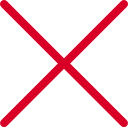 Real-time Flow 
of Contextual Data
Central Transparency
Smart
Collaboration
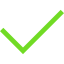 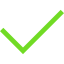 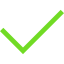 PREDICT
Advanced Fault Detection using ML
BAS LAYER
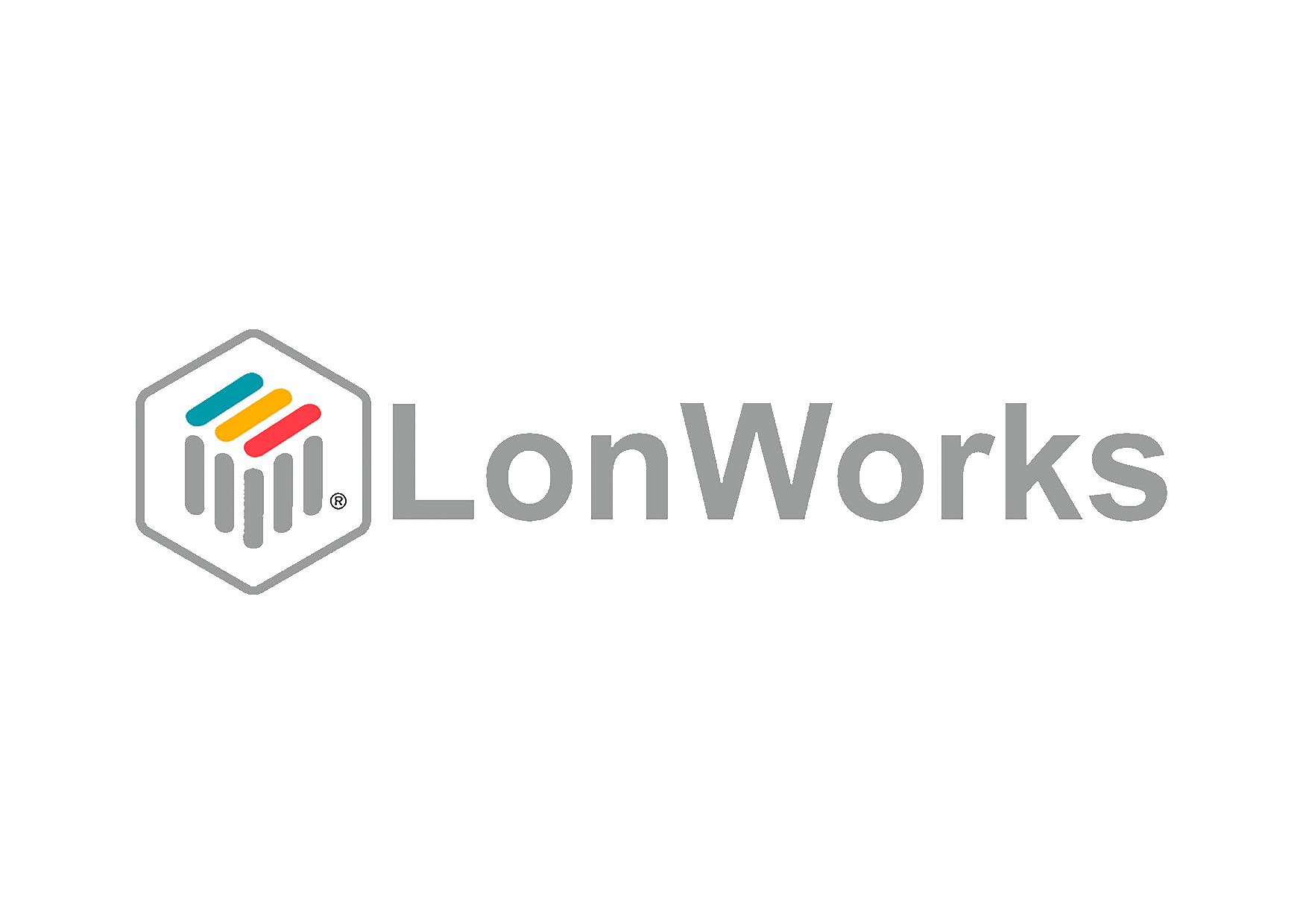 ...
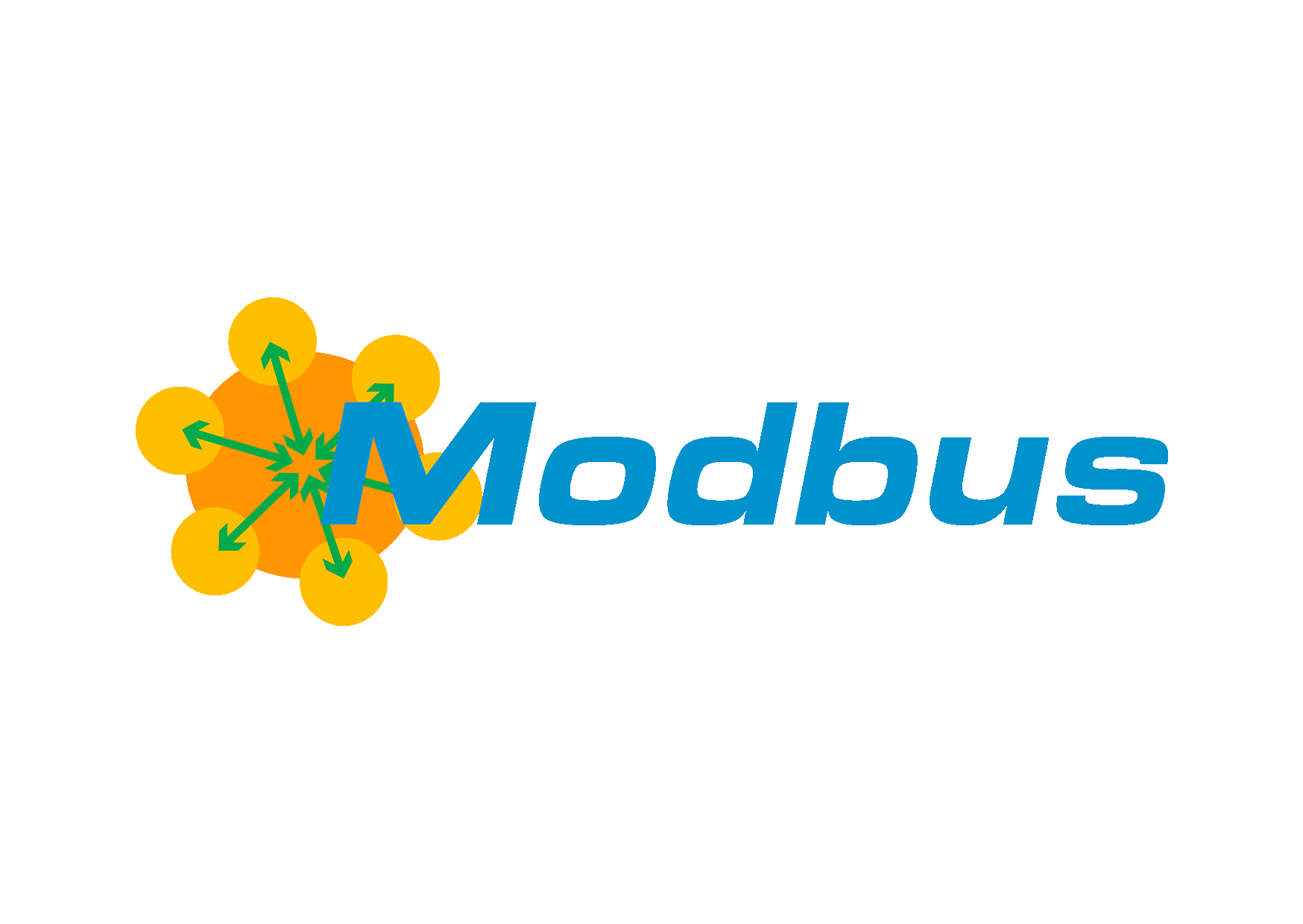 CONNECT
OPC
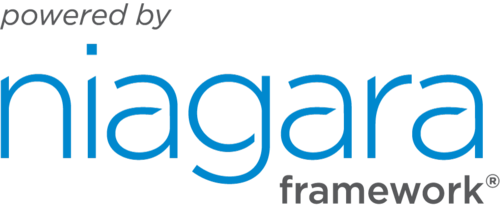 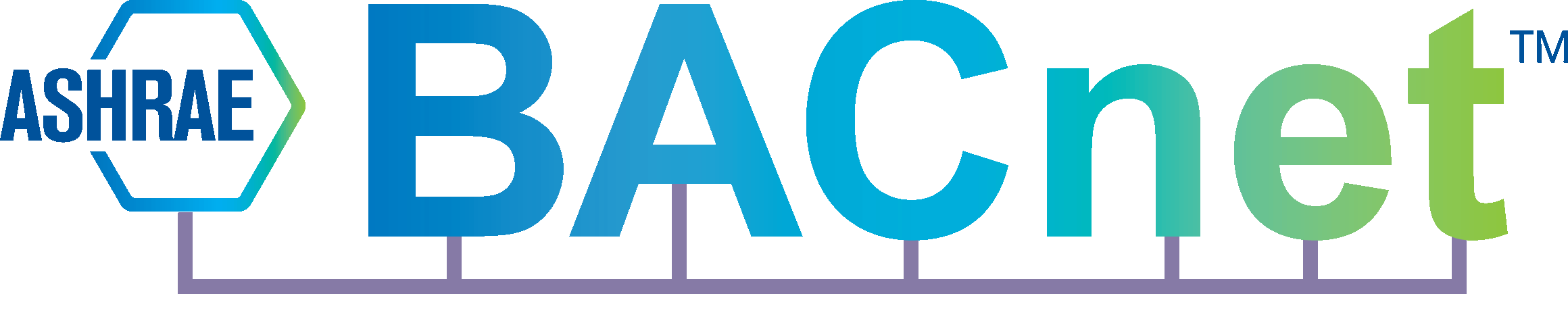 multiple 
protocols
multi-vendor systems
...
IoT-driven Real-time Performance Data
SENSOR NETWORKS
HVAC
SECURITY
LIGHTING
METERING
Honeywell
Schneider Electric
Tridium
Complex Multi-Vendor Automation Environment
2)  Align sustainability with workforce and asset management 
for meaningful and quantifiable energy performance.
SUSTAIN-
ABILITY
ASSET
WORK-
FORCE
ENGAGED STAKEHOLDERS
DATA-DRIVEN
FM OPS
GREEN STANDARDS
Centralised visibility and control over energy efficiency in real-time
Predictive optimisation of heavy duty assets (HVAC, Power, Pumps..)
ENHANCED EXPERIENCE
Targeted and contextual insights to relevant teams for faster resolution
UNIFIED PEOPLE, PROCESS, AND MACHINE PERFORMANCE
[Speaker Notes: Not a replacement of infra but a transformation in approach to effectively realise sustainability and almost near profitability]
3)  Centralize fault detection and diagnostics in the cloud 
for predictive and continuous efficiency.
IoT-driven enterprise-wide approach that integrates multi-vendor BMS/BAS data to facility operations. 

Capture performance of equipment, systems, and energy in real-time, across multiple buildings. 

Automate the full cycle centrally: monitore, detect diagnose, and resolve inefficiencies. 

Be in control of your buildings sustainability - evidence-based FDD mechanism built to automatically and predictively direct operational action.
Minimum asset downtime
Optimised workforce
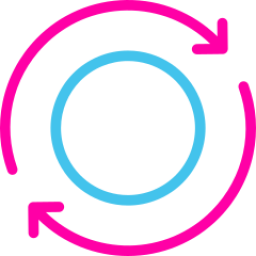 Sustainability
-driven FDD Engine
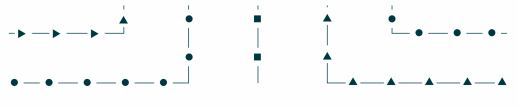 BMS
Sensor Data
Attendance
Occupancy
Weather
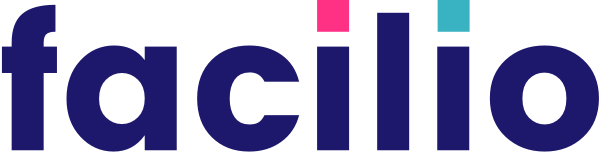 [Speaker Notes: Product stack 
Platform slide Asset Sustainability People
What we do.. In the beginningAbout page..Zoho .. US, Dubai, India.. 30m sq.ft .. 350 buildings..Accel Tiger 70 member team]
Facilio: A Quick Overview
About Us
Driven towards continuous efficiency.
Founded in May 2017 
Ex - Zoho veterans in the SaaS, IoT and telecom space

70-member team at Facilio now
Offices in US, India, and Dubai
Backed by Accel Partners and Tiger Global  (series A)

30 million sq.ft of space managed across 350+ building globally
Unifying the post-construction lifecycle of building 
using IoT, ML, & AI
People
Process
We connect with existing building automation systems centrally using the Facilio IoT Edge
Capture real-time asset and energy data onto the Facilio cloud platform
Upskilled Workforce
Improved Asset Lifecycle 

Energy & Cost Savings
Predict inefficiencies in Energy and Assets usage using ML models
Machines
Optimise operations using the Facilio AI-Bot that can control/send commands to building systems
Enabling centralized and evidence-based 
building operations and sustainability in real-time
Applications for Enterprise O&M 
strategy, management and execution
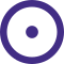 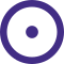 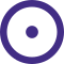 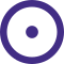 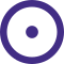 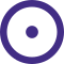 Facilities and Workforce Mgmt
Sustainability Management
Asset Health Optimisation
Store & Inventory
Space Management
Tenant billing & experience
How Unified O&M will be
→ Real-time data capture
→ Bacnet and Niagara agents
→ Centralised enterprise data hub
Facilio IoT Edge for 
data acquisition
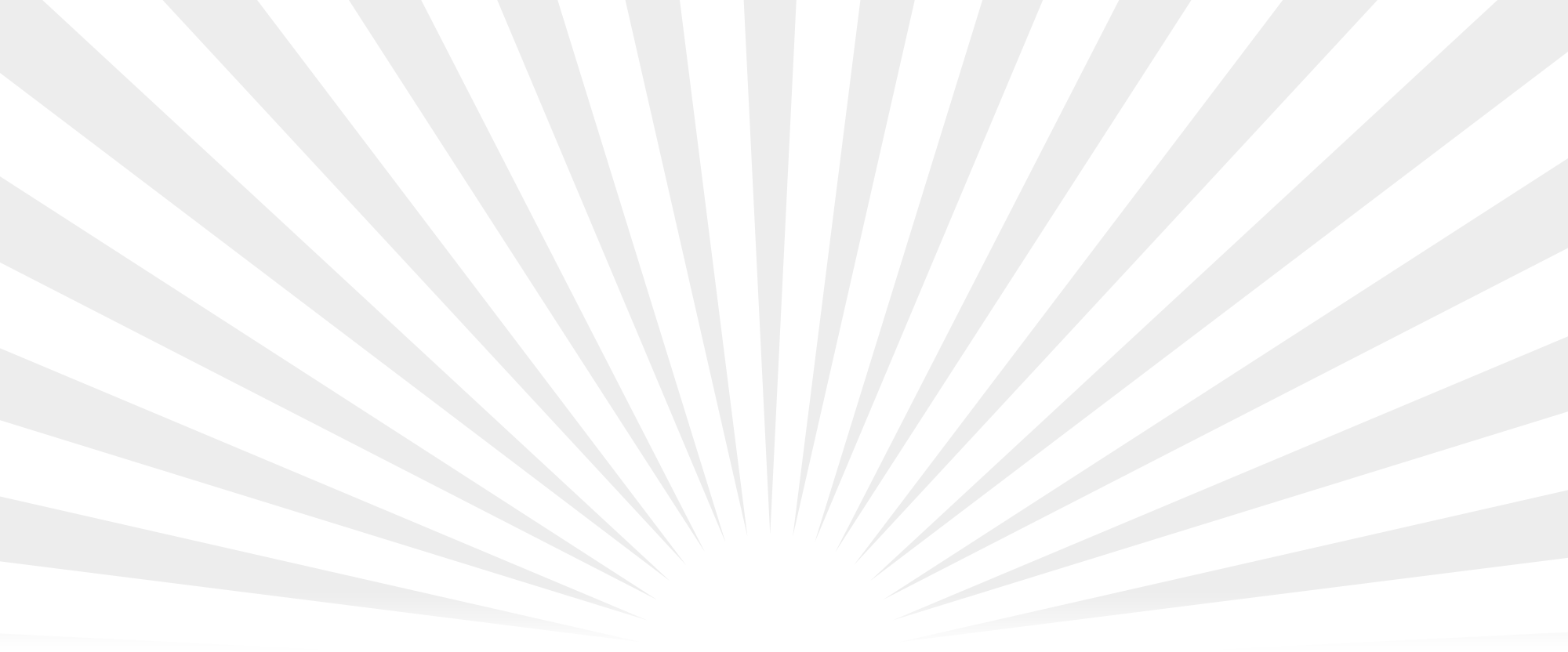 What can be done NOW
BMS
BAS
What’s available today
BAS
BMS
BMS
Multi-vendor, Dispersed Building Infra
Creating value to every stakeholder 
via tech-driven transformation
Technology that drives the evolution of FMs 
to being proactive value partners
Workforce Efficiency; Increases in FM Service KPIs
Asset Lifespan
Improvement
Smart Sustainability
Savings
Empowered facility teams with real-time condition insights that saves effort and wasted investigation time
Actionable insights from IoT-enabled sustainability data, predictive consumption patterns and effective energy savings
Predictive visibility and control that increases asset performance, reduces downtime and decreases operating costs.
Portfolio Operator
Future Buildings
Information-driven Portfolio Strategy
Reactive to Predictive Operations
Sustainability-first Facilities
Facility Managers
Investors and Institutions
Sustainability Managers
Asset Manufacturers / OEMs
Tenants & Occupants
[Speaker Notes: Take advantage of the existing information made available to all stakeholders contextually. 

Information doesnt stop with just the analytics part but it only makes sense to fully benefit when you make it a system of records that people can work with.]
Harness existing data insights and drive continuous efficiency in buildings.
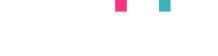